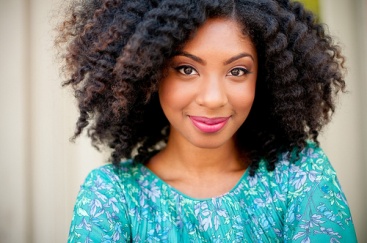 Presentación para
Opciones de seguro de salud disponibles en Nueva York
¿Por qué los neoyorquinos necesitan cobertura de seguro de salud? 
¿Qué es el NY State of Health Marketplace?
2
¿Cómo obtienen la mayoría de los neoyorquinos seguro médico?
3
¿Cuánto cuesta mi seguro médico? ¿Puedo obtener ayuda financiera para pagar la cobertura?
Otras personas recibirán ayuda financiera para pagar el costo del seguro médico privado.
La cantidad de ayuda financiera depende del ingreso del individuo o de la familia y del tamaño del hogar.
Algunas personas calificarán para un seguro de salud gratuito o de bajo costo a través de Medicaid, Child Health Plus o el Plan Esencial. La cobertura a través del Plan Esencial es de $20 al mes o gratis si califica.
Individuos que ganan hasta $23,760; y las parejas que ganan hasta $32,040 son 
elegibles para el Plan Esencial.
Las personas que ganan hasta $29,700 son elegibles para subsidios para pagar el seguro de salud privado y ayuda adicional para pagar los gastos de su bolsillo (deducibles, copagos y coseguro).
4
Criterios de elegibilidad para el seguro de salud pública
La elegibilidad requiere información sobre:
Ingreso
Child Health Plus (CHP): Niño en una familia de cuatro - ganando hasta $98,400
Medicaid: Adulto soltero que gana hasta $16,643; adultos de una familia de cuatro personas que ganan hasta $33,948
Medicaid para mujeres embarazadas:  
Mujer embarazada con un hijo (hogar de dos): ganando hasta $36,216
Mujer embarazada llevando trillizos (hogar de cuatro): ganando hasta $54,858 Residencia 
Debe ser residente del Estado de Nueva York
Los titulares de visa de corta duración (turista, laboral, escolar) no son elegibles
Estatus migratorio adecuado (Medicaid y el Plan Esencial)


Edad
Medicaid:  Sin límite de edad
Child Health Plus:  Niños menores de 19 años
Los niños son elegibles para CHP independientemente de su estado de inmigración
5
¿Qué cubrirá mi seguro médico?
6
Ejemplos de cuidados preventivos
7
Usted puede obtener Medicaid, Child Health Plus y el Plan Esencial durante todo el año.
Puede inscribirse en un seguro de salud privado durante la inscripción abierta para el Mercado, 1 de Noviembre de 2017 – 15 Diciembre de 2017.
¿Cuándo puedo obtener seguro de salud?
Ciertos cambios en la vida llamados "eventos de calificación de la vida", podrían permitirle inscribirse en un seguro de salud a través del Mercado fuera de la inscripción abierta. Este es el período de inscripción especial: 1 de Febrero de 2017 - 31 de Octubre de 2017
Algunos eventos calificativos son:
Casarse
Embarazarse
Tener un bebé o adoptar un hijo
Perder cobertura de seguro de salud
Mudarse a otro condado o estado
Cambiar su estado migratorio
8
¿Qué tipo de plan es adecuado para usted?
Si tiene un médico que ve regularmente o un hospital que le gusta, verifique si están en el plan de salud antes de inscribirse. También compruebe si sus recetas están cubiertas.
$$$$ Platino
Si está dispuesto a gastar más, un plan de Platino podría hacer más sentido para usted. Su prima mensual será mas alta, pero pagará menos por las visitas y las recetas médicas. Si visita al médico a menudo y / o necesita muchos medicamentos recetados, un plan Platino le ofrecerá el mayor ahorro para usted. En promedio, los planes Platino cubren el 90% de los costos médicos, y usted pagará alrededor del 10%.
$$$ Oro
Con un plan de oro, usted tendrá una prima mensual más alta, pero es probable que pague menos por las visitas al médico y las recetas. Si visita al médico a menudo y / o necesita muchos medicamentos recetados, un plan de oro probablemente ofrecerá más ahorros para usted. En promedio, los planes de oro cubren el 80% de los costos médicos, y usted pagará alrededor del 20%.
9
¿Qué tipo de plan es adecuado para usted?
Con un plan Plata, puede esperar costos mensuales más bajos que un plan Oro, pero más cobertura y beneficios que un plan Bronse. Si no visita al médico a menudo ni necesita un montón de medicamentos recetados, un plan de plata probablemente se ajusta a sus necesidades. En promedio, los planes Plata cubren el 70% de los costos médicos, y usted pagará alrededor del 30%.
 Si su ingreso es menos de $29,700 para un individuo o $60,750 para una familia de cuatro y usted elige un plan de salud de la categoría Plata, puede calificar para recibir ayuda con costos de bolsillo. (Los costos de su bolsillo son los costos que su seguro no cubre que usted tiene que pagar cuando visita al médico o llena una receta, incluyendo coaseguro, copagos y deducibles)
$$ Plata
$ Bronce
El plan Bronce tiene la prima mensual más baja, pero es probable que pague más cuando visite al médico o llene una receta. Si no va al médico a menudo y no necesita muchos medicamentos recetados, un plan de bronce es probable que ofrezca la mayoría de los ahorros para usted. En promedio, los planes Bronse cubren el 60% de los costos médicos, y usted pagará alrededor del 40%.
10
11
¿Dónde puede obtener atención médica gratuita o de bajo costo?
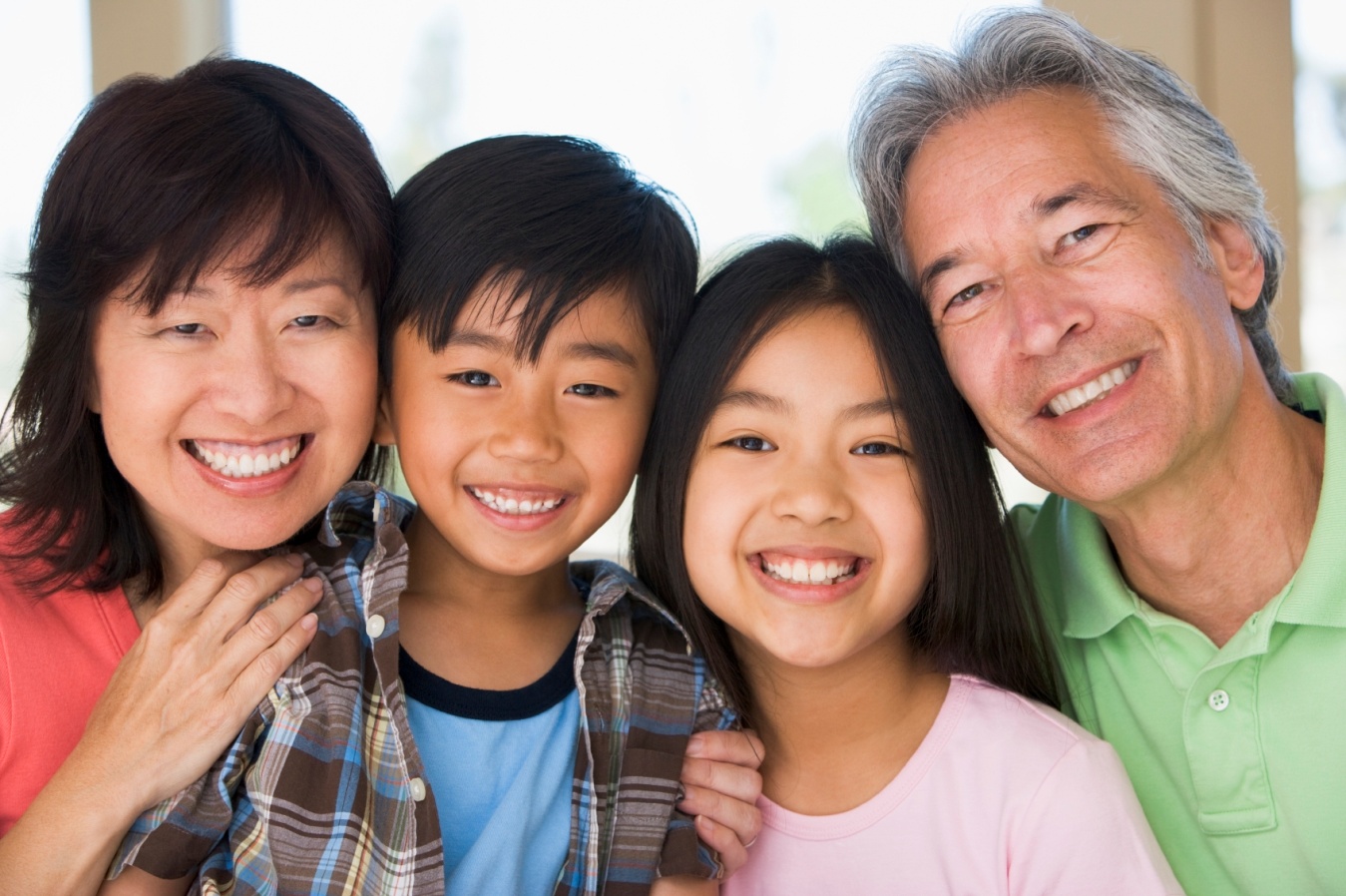 Opciones de atención médica y cobertura para inmigrantes indocumentados
nyc.gov/ochialowcostcare
11
11
[Speaker Notes: If you are not eligible for public health insurance, and if you cannot purchase private health insurance through the New York State of Health, you can get medical care at reduced cost.


You can get low-cost health care at the Health + Hospitals facilities  and other hospitals at a reduced fee depending on your income and household size.

You can get low-cost health care at community health centers throughout the City.

The Department of Health and Mental Hygiene health centers offers individuals and families certain health services at a reduced fee.]
¿Dónde puede ir para obtener ayuda con los problemas que tiene cuando usa su cobertura?
12
Preguntas sobre planes de salud o asistencia financiera?
13